К уроку математики в 5 классе
Подготовила и провела учитель математики Цыганок Е. В., 
  МБОУ «Ивановская средняя общеобразовательная школа»
Сложение и вычитание десятичных дробей
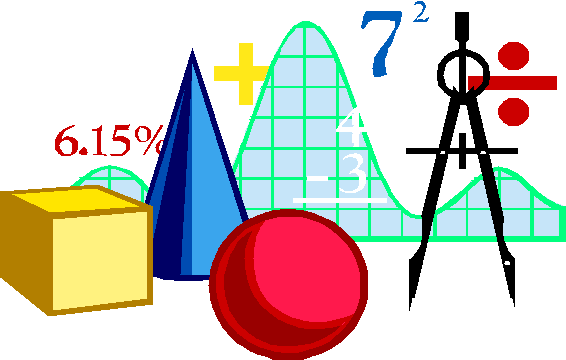 Прочитайте дроби
4,5;  0,475;  120,08;   81,792;  9,51.
Задания:
Что можно выделить у каждой десятичной дроби?
     
Ответ: целую часть, дробную часть.

2) Назовите:
целую часть, дробную часть
числа в порядке возрастания, убывания

Чтобы выполнить последнее задание, нужно знать…  
Правила сравнения десятичных дробей
Выполнить сложение 8,4 + 0,685
1. Уравнять количество знаков после запятой
2. Записать дроби друг под другом
3. Выполнить сложение, как сложение натуральных чисел
4. Поставить запятую в сумме под запятой в слагаемых
5. Записать ответ
8,400 + 0,685
8,400
  + 0,685
                           8,400
                         + 0,685
                            9 085
8,400
  + 0,685
     9,085 
8,4 + 0,685 = 9, 085
Выполнить вычитание 8, 1 – 5,46
1.Уравнять количество знаков после запятой
2. Записать дроби друг под другом так, чтобы запятая была под запятой
3. Выполнить вычитание, как вычитание натуральных чисел
4. Поставить в разности запятую под запятыми в уменьшаемом и вычитаемом
5. Записать ответ
8,10 – 5,46
8,10 
                  - 5,46
               8,10
             - 5,46  
               2 64    
8,10
                  - 5,46  
                    2,64
8,1 – 5,46 = 2,64
Физкультминутка
Буратино потянулся.
Раз - нагнулся, два - нагнулся.
Руки в стороны развёл,
Ключик видно не нашёл.
Чтобы ключик  нам достать,
На носочки надо встать.
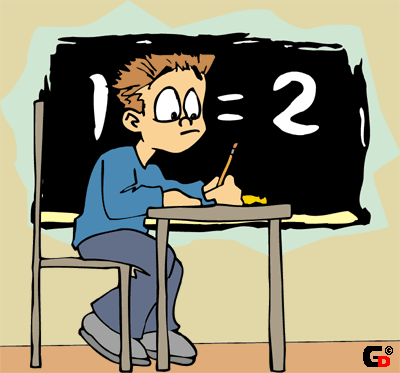 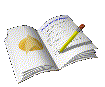 № 1219, стр. 193